SLIKOVNI RJEČNIKDIZIONARIO ILUSTRATO
ŽIVOTINJE
ANIMALI
TUMAČ ZNAKOVA
Jezici:                                    eng.  =  engleski  
                                         tal.    =  talijanski
                                         njem =  njemački
ŽIVOTINJEGLI ANIMALI
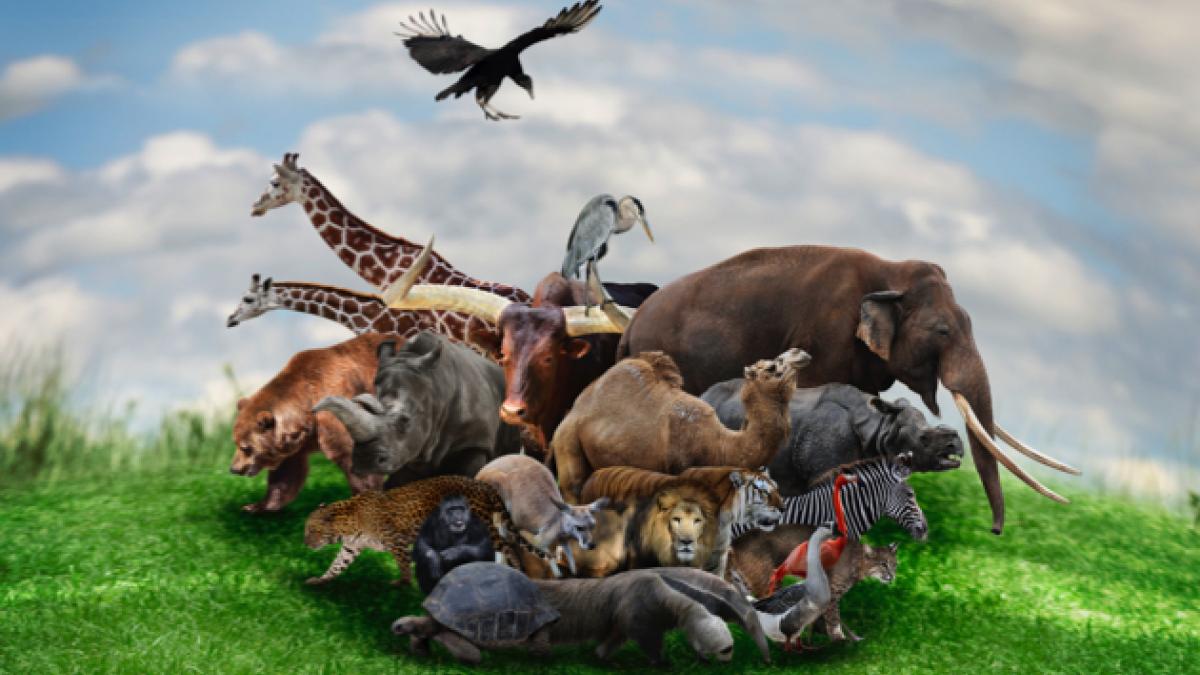 eng. = animals 
   tal.   =  l’animale 
   njem.= das Tier
ŠUMSKE ŽIVOTINJEGLI ANIMALI DEL BOSCO
eng. = rabbit 
 tal.   = la lepre 
 njem. = der Hase
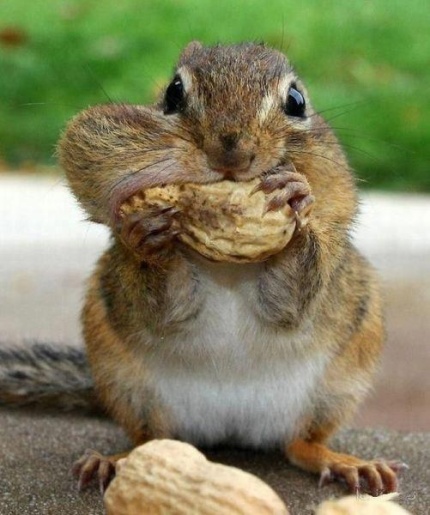 eng. = squirrel
Tal.    = lo scoiattolo  
 njem. =  das Eichhornchen
      
                                  ..
eng. = fox  tal.  =  la volpe  njem. = der Fuchs
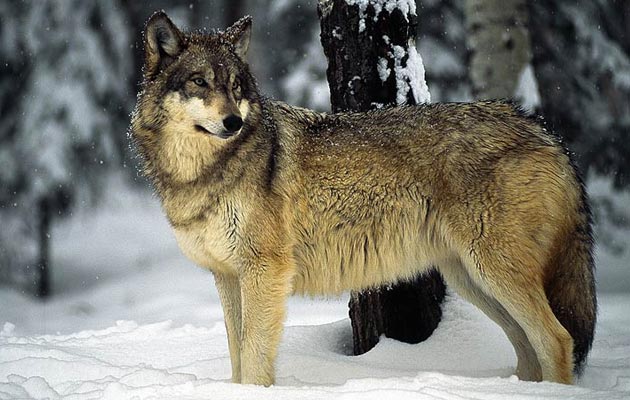 eng. = wolf 
 tal. = il lupo 
 njem. = der Wolf
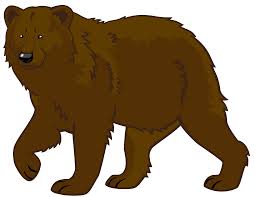 eng. = bear 
 tal.   = l’ orso 
 njem. = der Bär
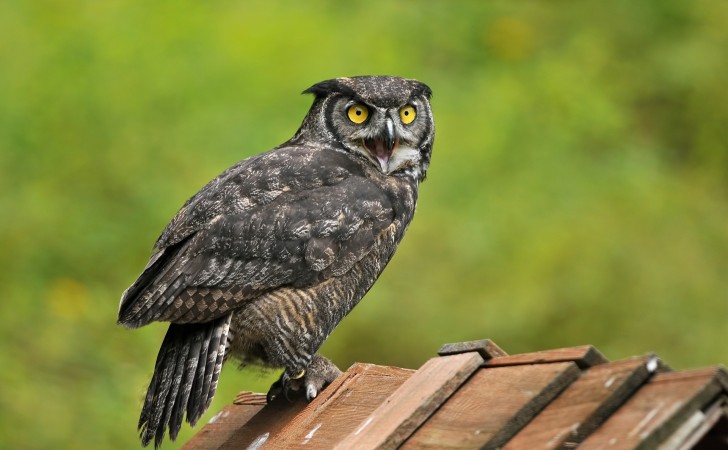 eng. = an owl
 tal.  =  il gufo
 njem. = die Eule
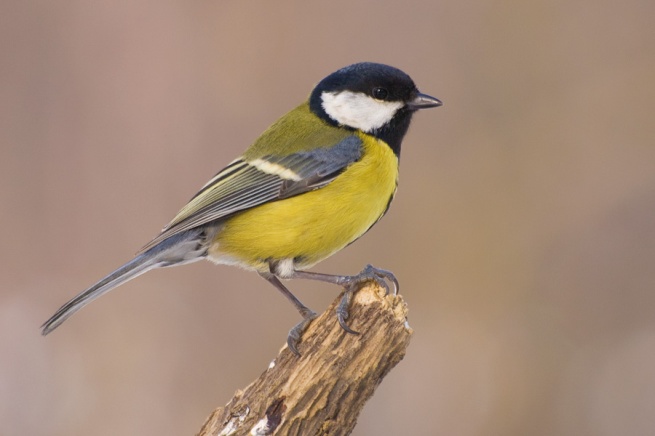 eng.  =  bird 
 tal.  =  l’ uccello  
 njem . = der Vogel
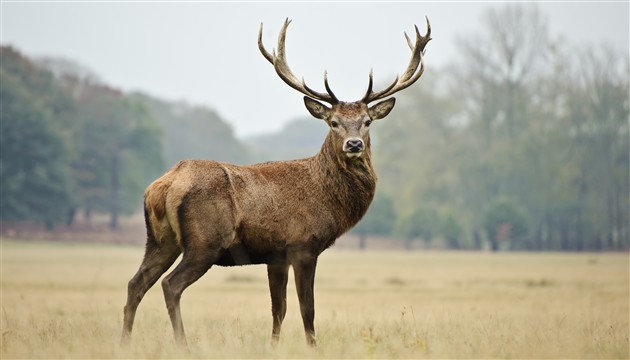 eng. = deer 
 tal.   =  il cervo
 njem. = der Hirsch
DOMAĆE ŽIVOTINJE - GLIANIMALI DELLA FATTORIA
eng. = sheep 
  tal.   =  la pecora 
   njem. = das Schaf
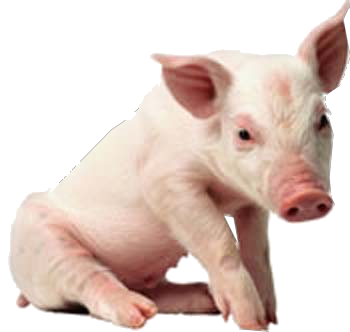 eng. =  pig 
 tal .  = il maiale  
 njem. = das Schwein
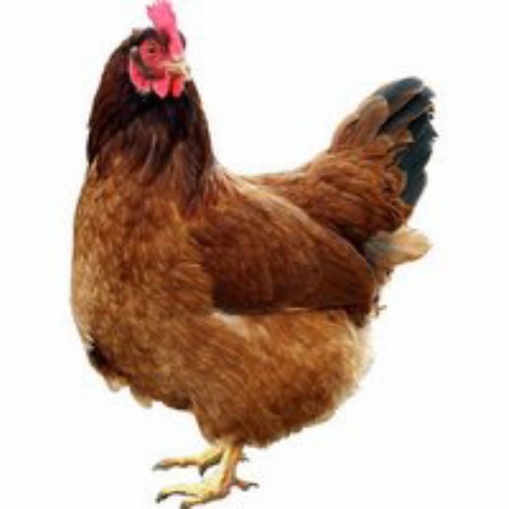 eng. =  hen  tal. =  la gallina  njem. = das Huhn
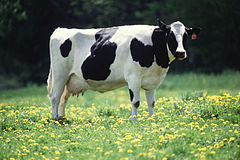 eng. = cow
  tal. = la mucca
 njem. = die Kuh
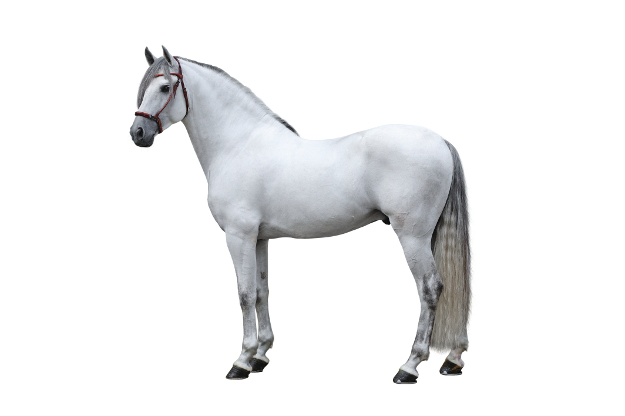 eng. = horse
 tal. = il cavallo
 njem. = das Pferd
KUĆNI LJUBIMCIGLI ANIMALI DOMESTICI
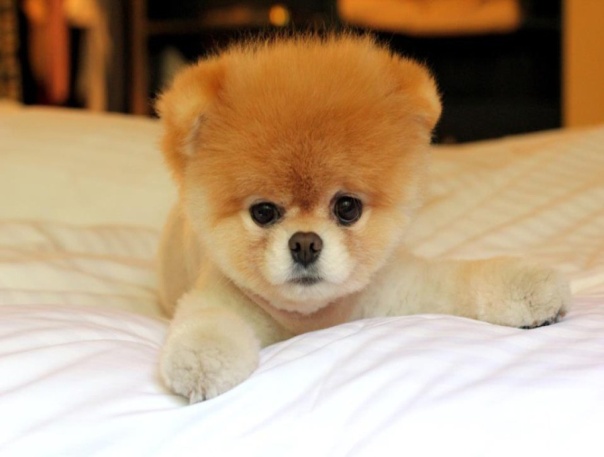 eng. = dog
 tal. = il cane
 njem. = der Hund
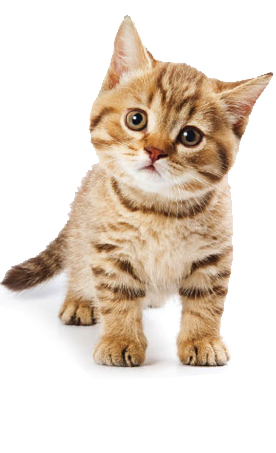 eng. = cat
 tal. =  il gatto
 njem. = die Katze
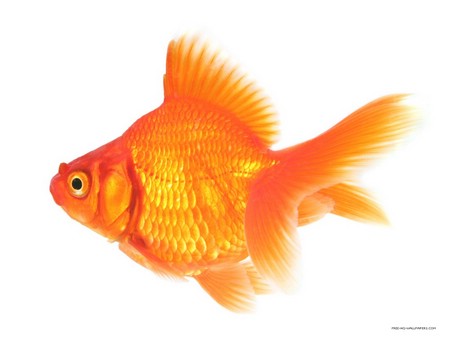 eng.= fishtal. =  il pesciolinonjem.= der Fisch
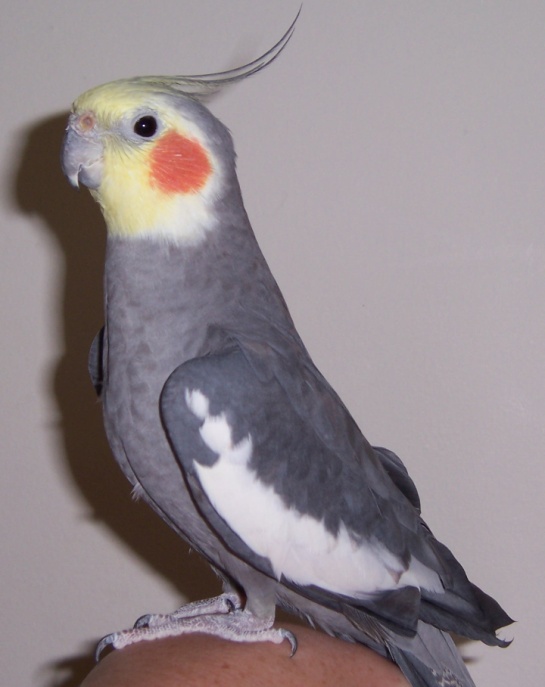 eng. = parot
Tal. = il pappagallo
 njem. = der Papagei
DIVLJE ŽIVOTINJE - GLIANIMALI SELVATICI
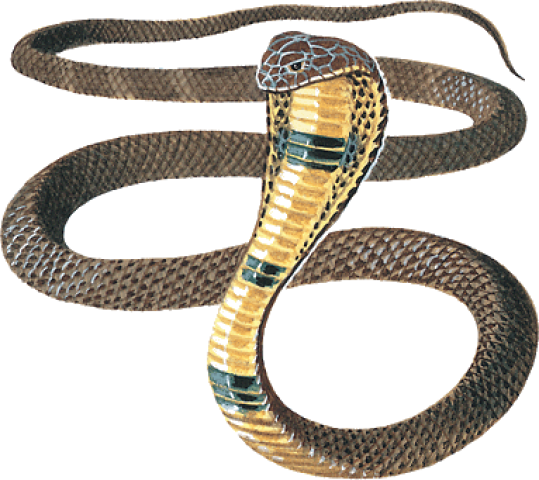 eng. = snake
 tal. =  il serpente
 njem. = die Schlange
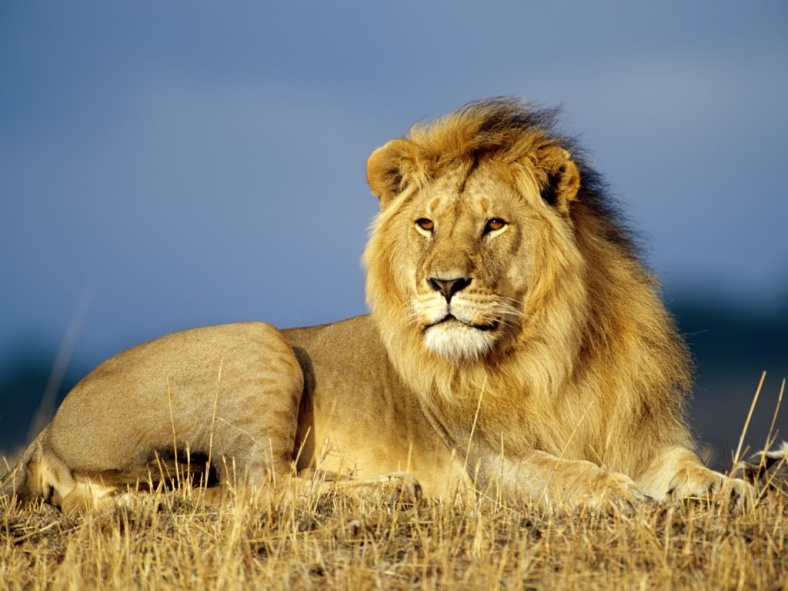 eng. = lion 
 tal. = il leone 
  njem. = der Löwe
eng. = tiger
Tal. = la tigre 
 njem. = der Tiger
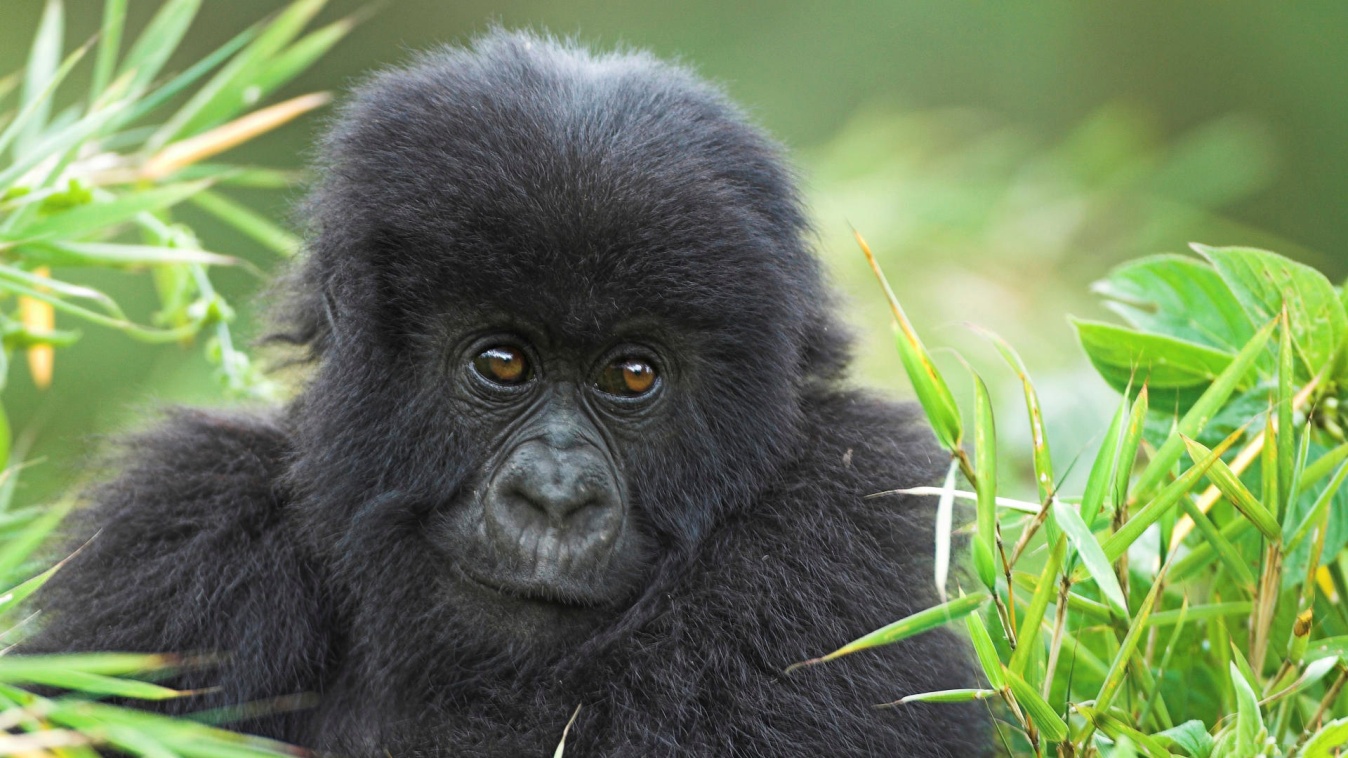 eng. = monkey 
 tal.   = la scimmia 
 njem . =  der Affe